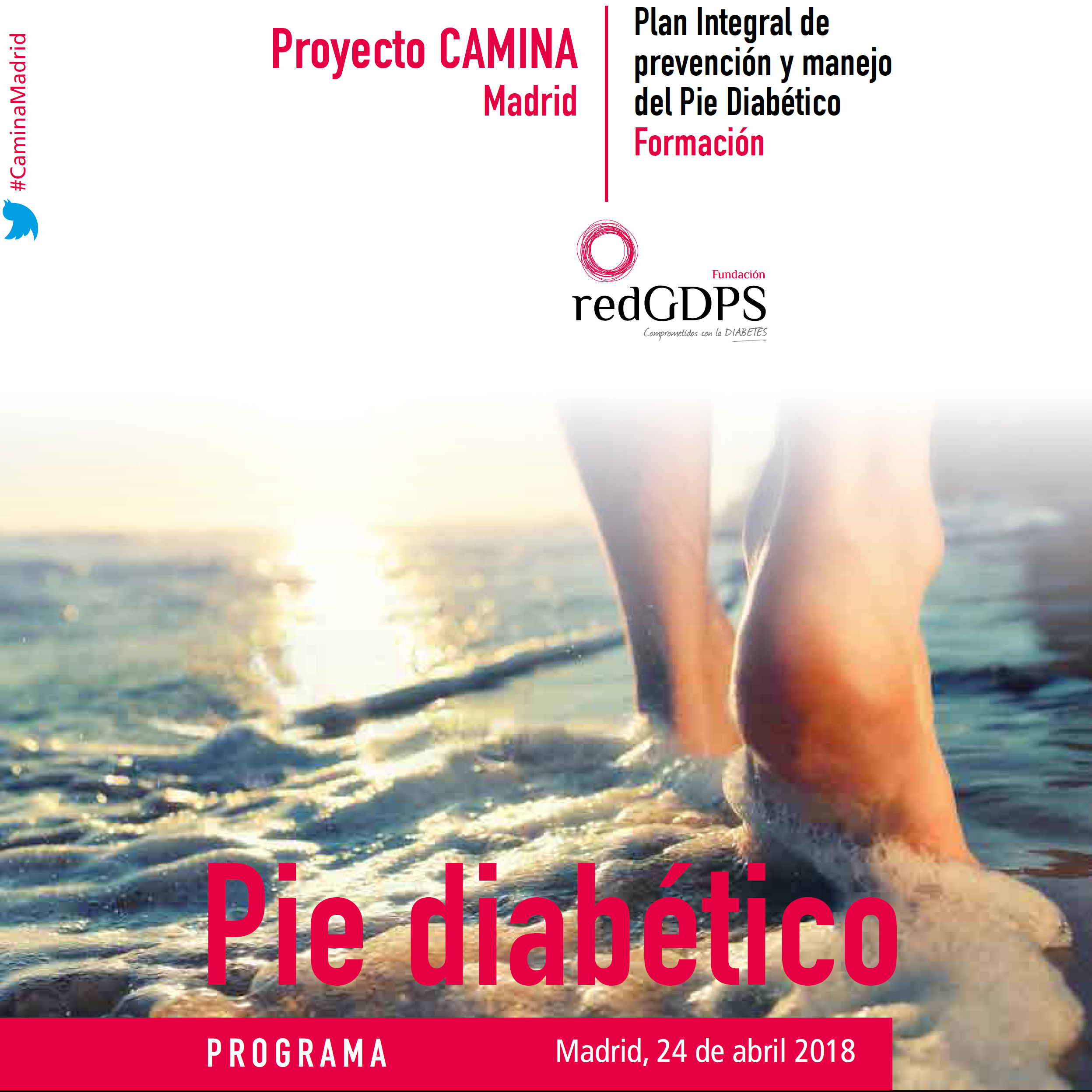 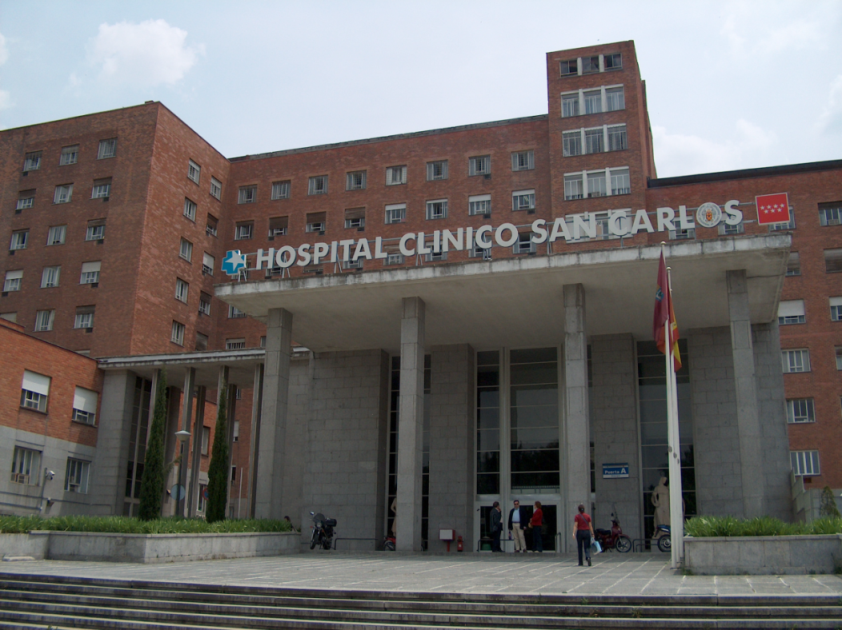 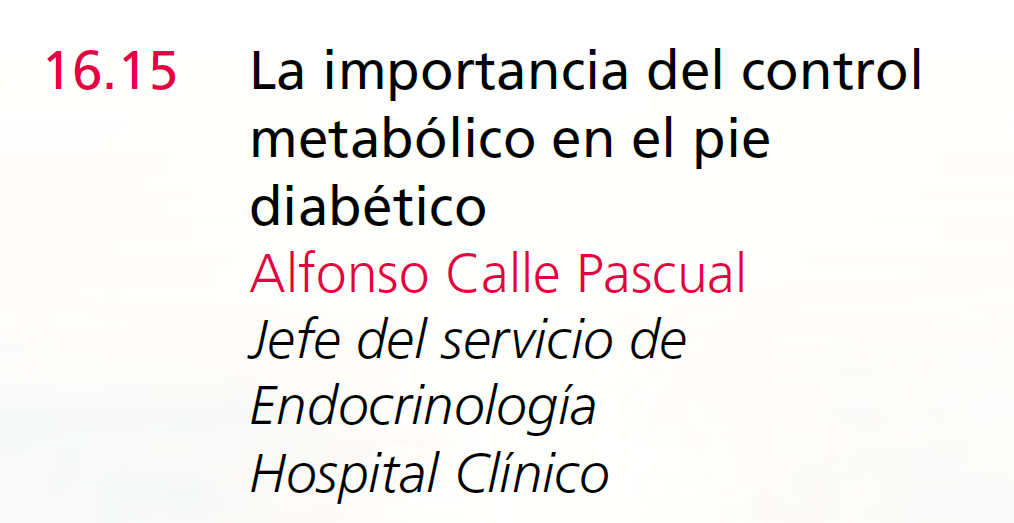 CONCEPTO
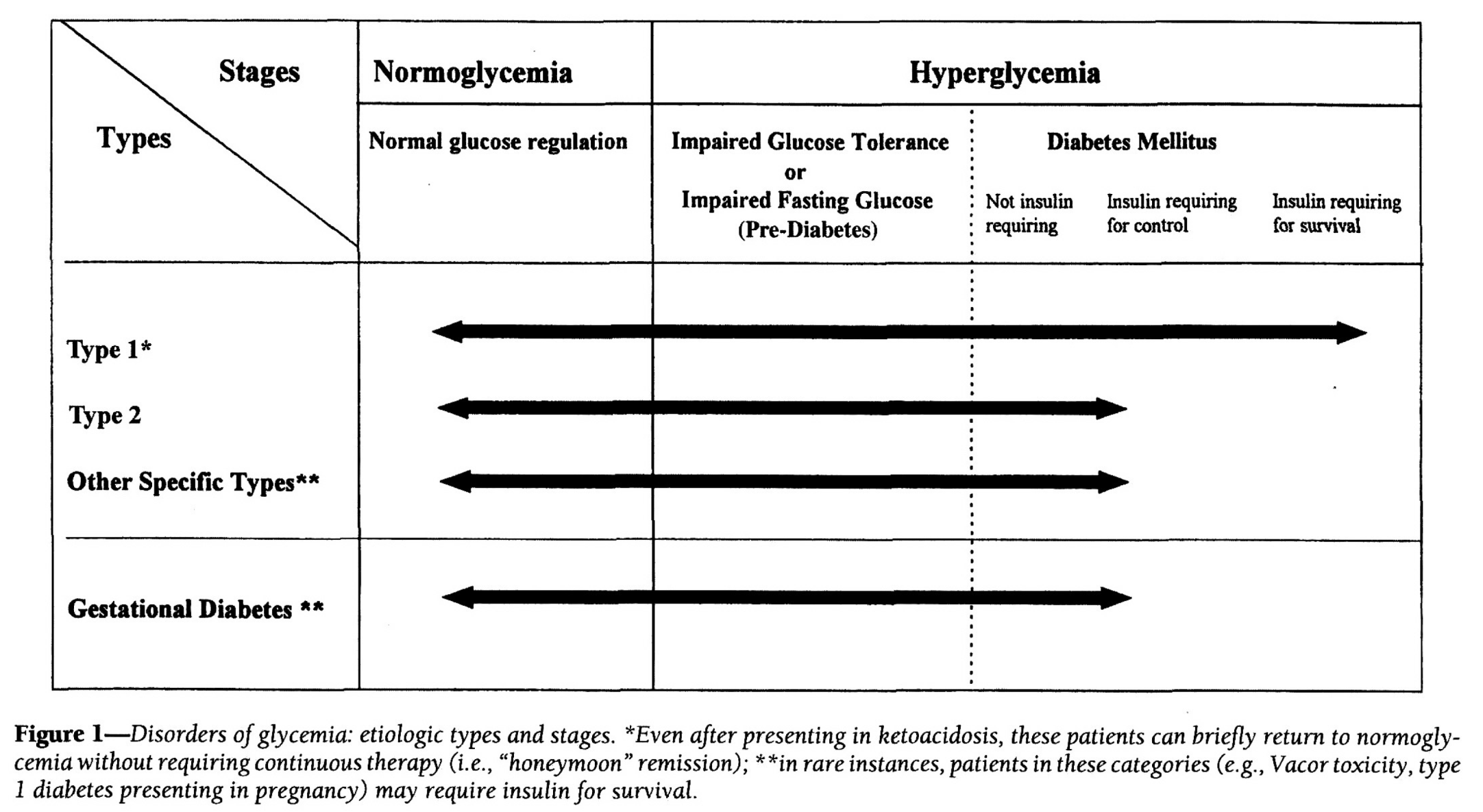 SIN 
COMPLICACIONES
COMPLICACIONES MACRO-MICRO SITUACIÓN FINAL
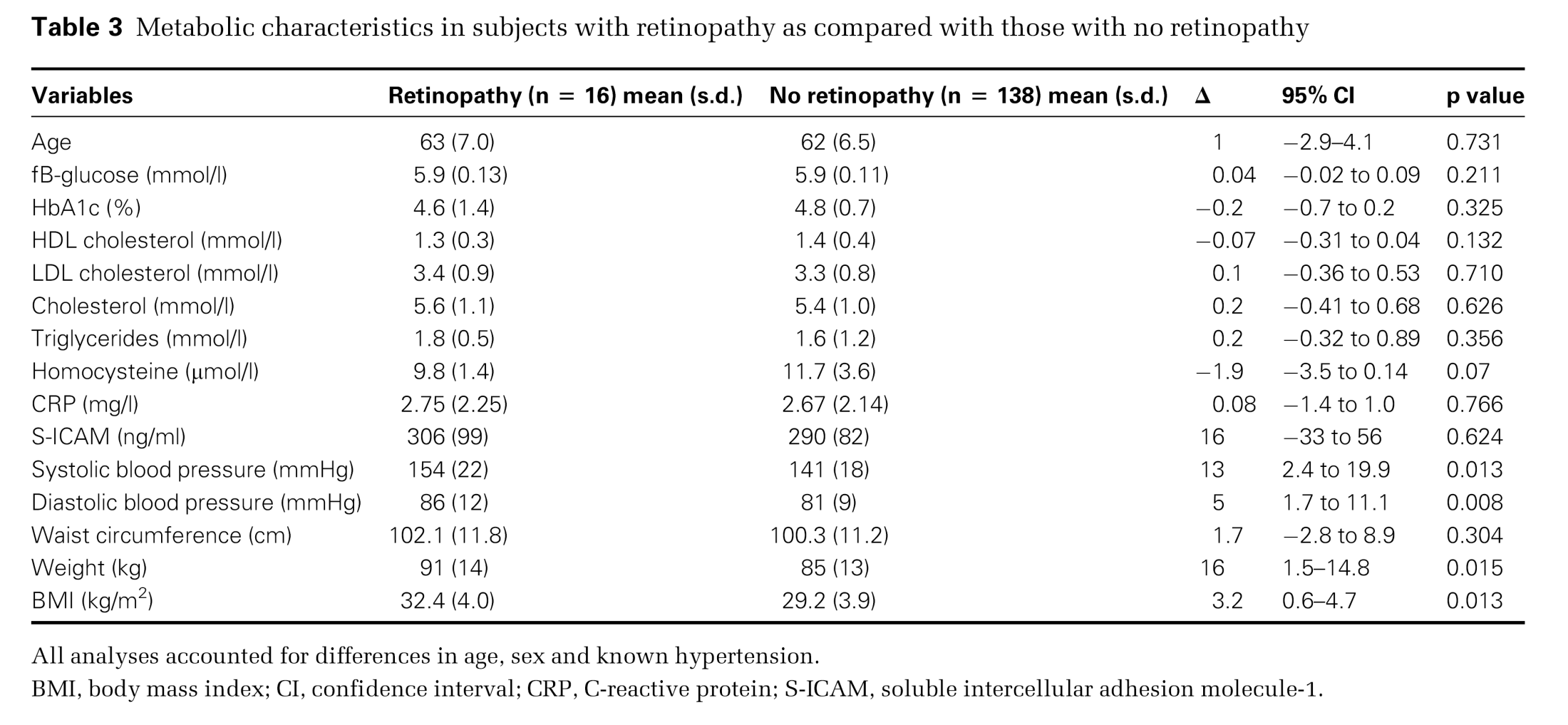 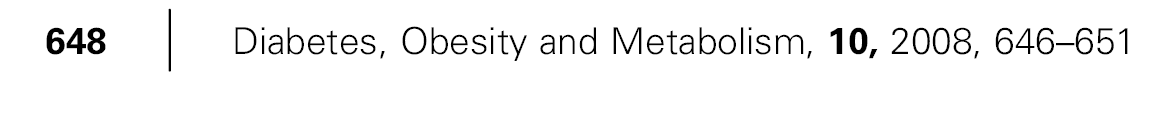 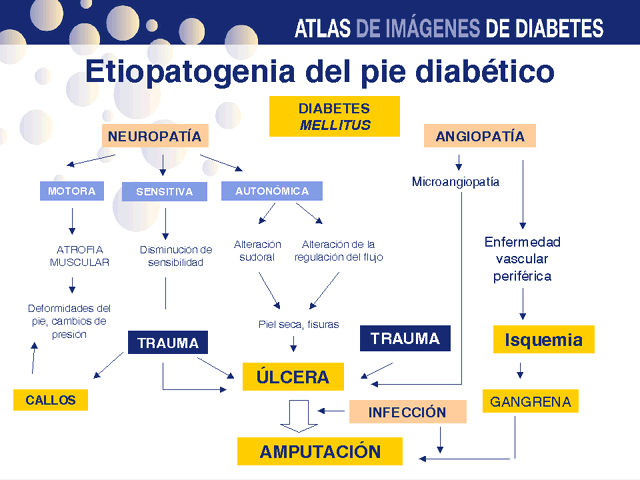 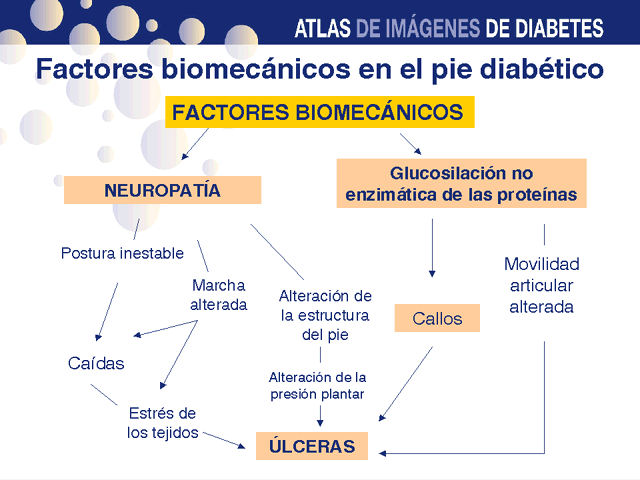 A.L. Calle Pascual y col Av Diabetol 1995,10:41-46
A.L. Calle-Pascual et al. Diabetes Metabolism 1997,23,519-523
A.L. Calle-Pascual et al. Diabetes Metabolism 1997,23,519-523
Relative Risk
95% C.I.
Lower limb amputation
9,5
6,3-14,2
NDS³6
6,4
5,0-8,1
Abnormal pin-prick
5,0
3,9-6,4
vibration sensation
4,9
3,8-6,4
Absent ankle reflexes
5,0
3,7-6,8
Insensitivity to 10g-MF
4,5
3,6-5,7
PVD
2,9
2,3-3,7
BASELINE VARIABLES PREDICTIVE OF FOOT ULCERS
Boulton et al. Diabetologia 1999,42,A27
REGRESION MÚLTIPLE PIE CON RIESGO ALTO
Duración de la diabetes
AMPUTACIÓN PREVIA
NDS³6
VISITAS REGULARES AL PODÓLOGO
Boulton et al. Diabetologia 1999,42,A27
CONTROL METABÓLICO
PND
 EVP
INFECCION-CIRUGIA
OTRAS MEDIDAS
DIABETES TIPO 1
DIABETES TIPO 2
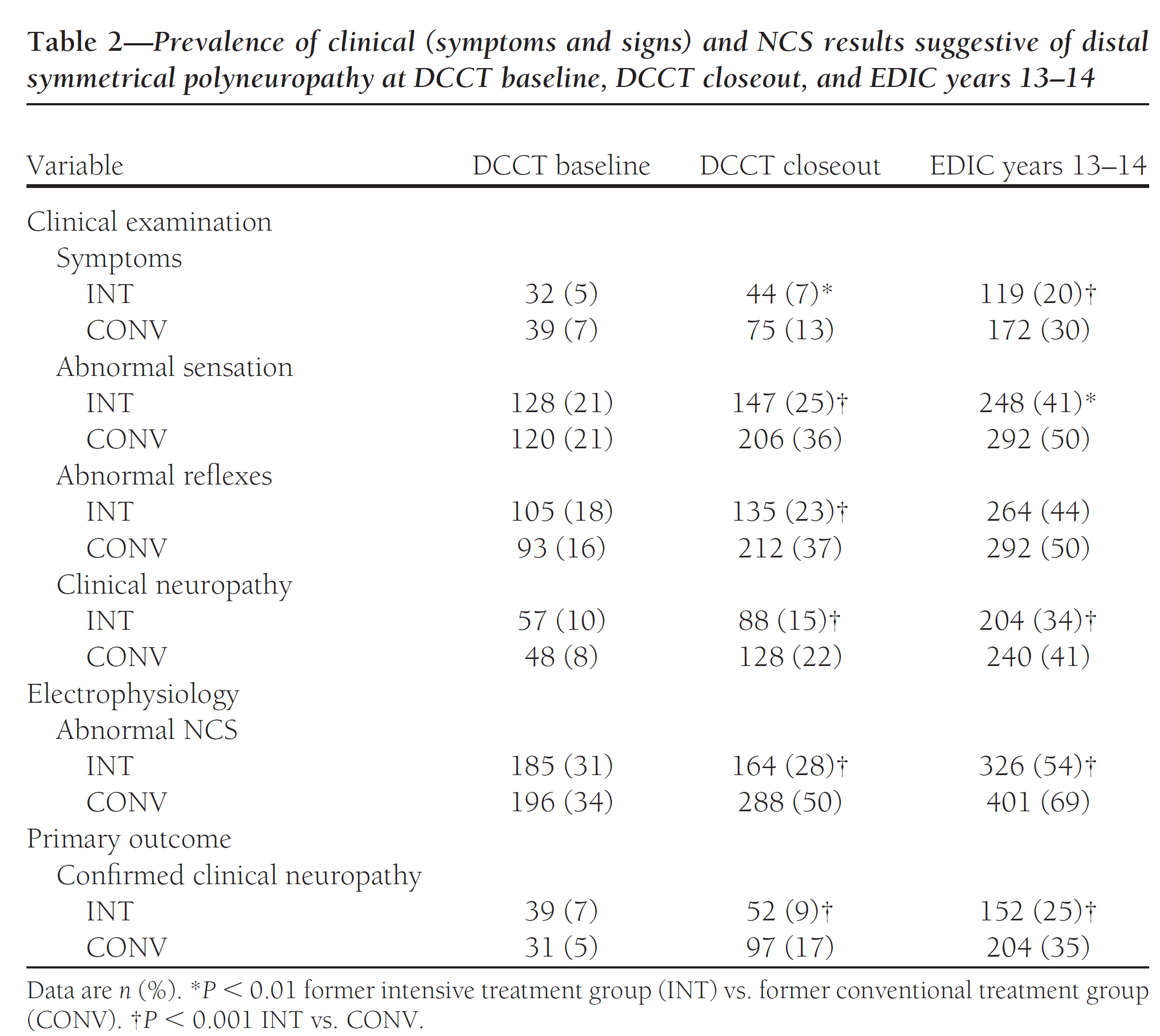 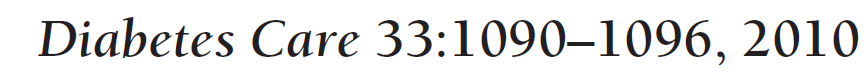 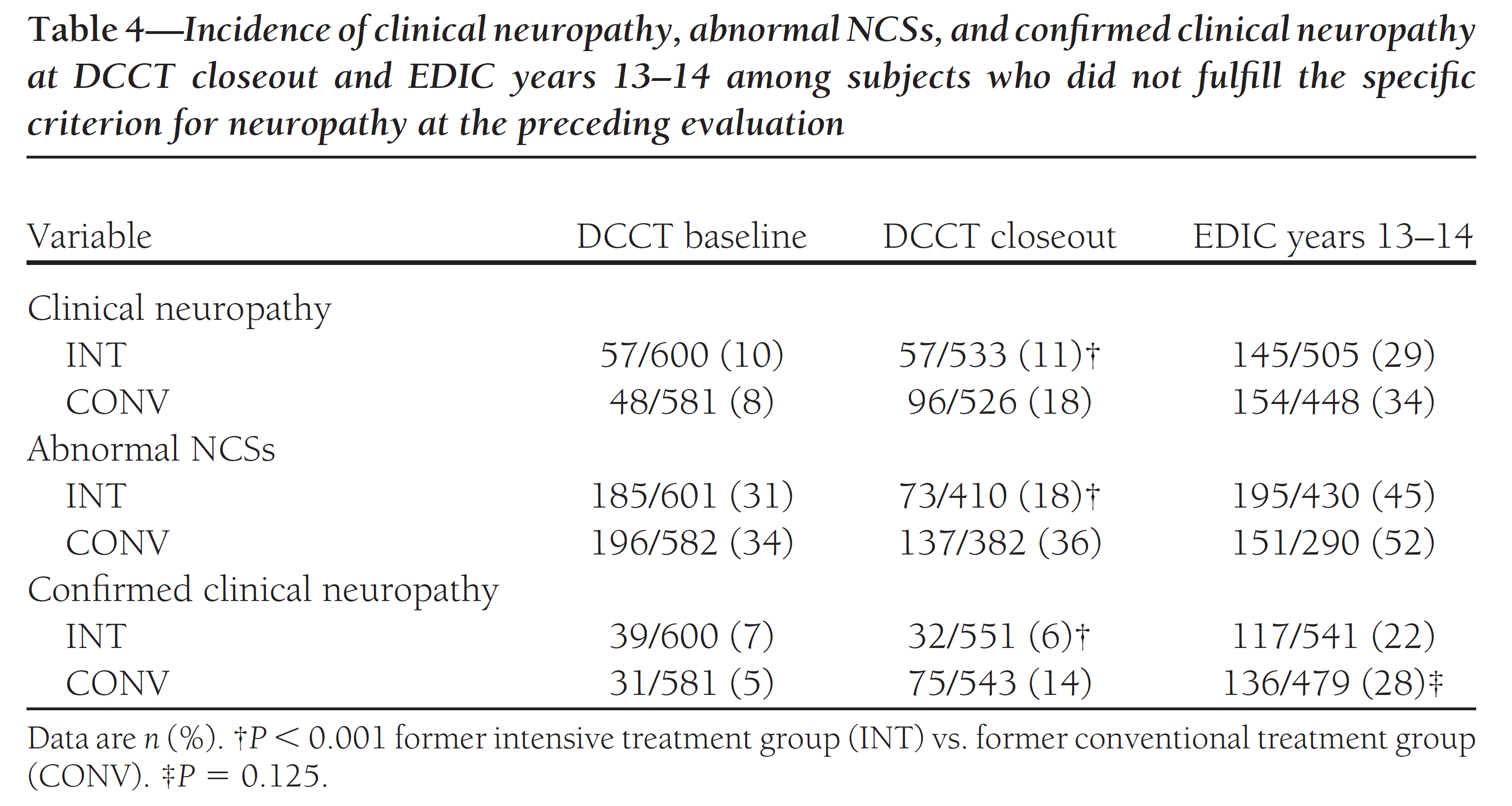 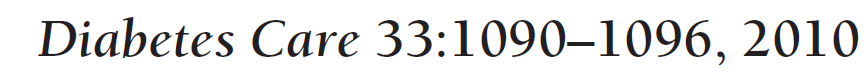 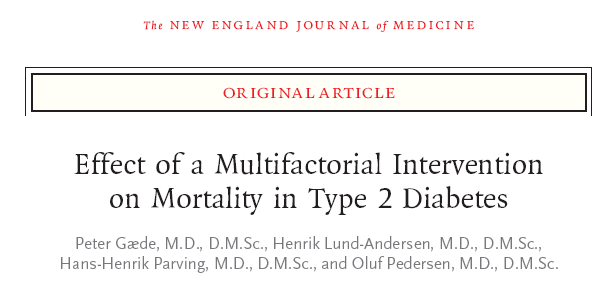 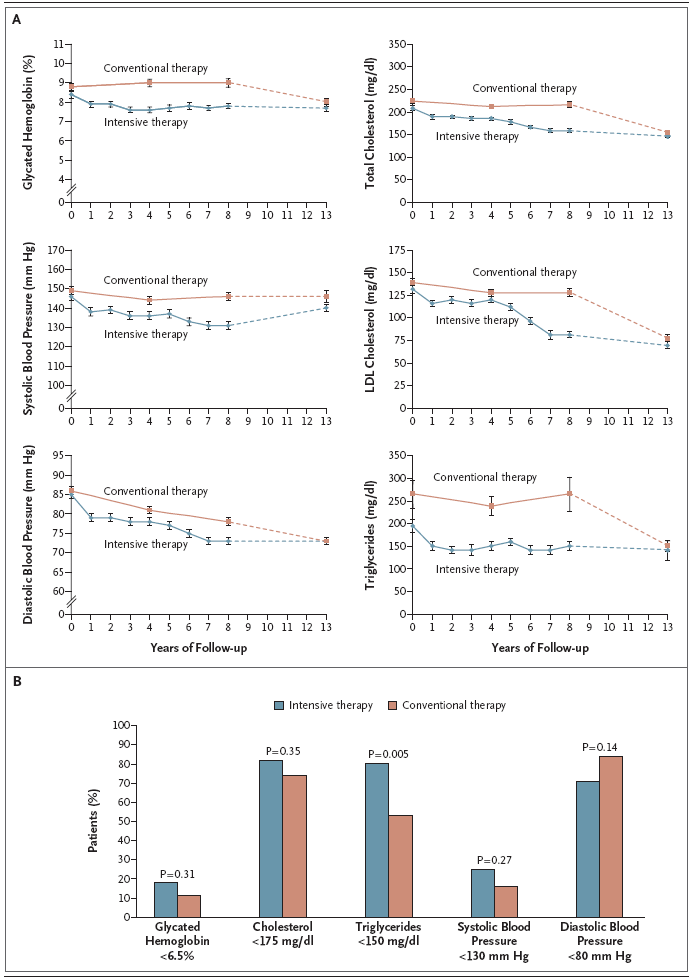 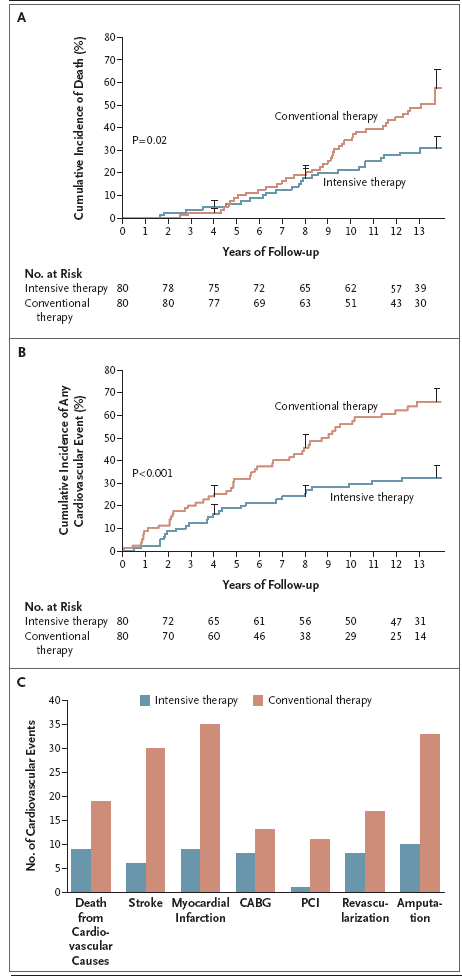 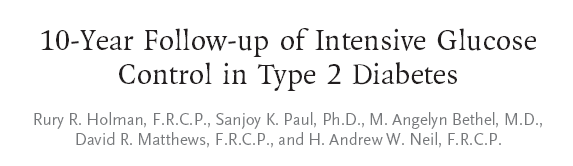 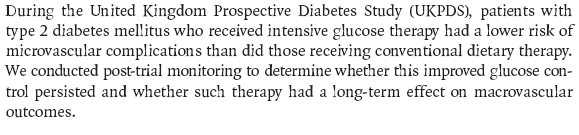 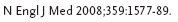 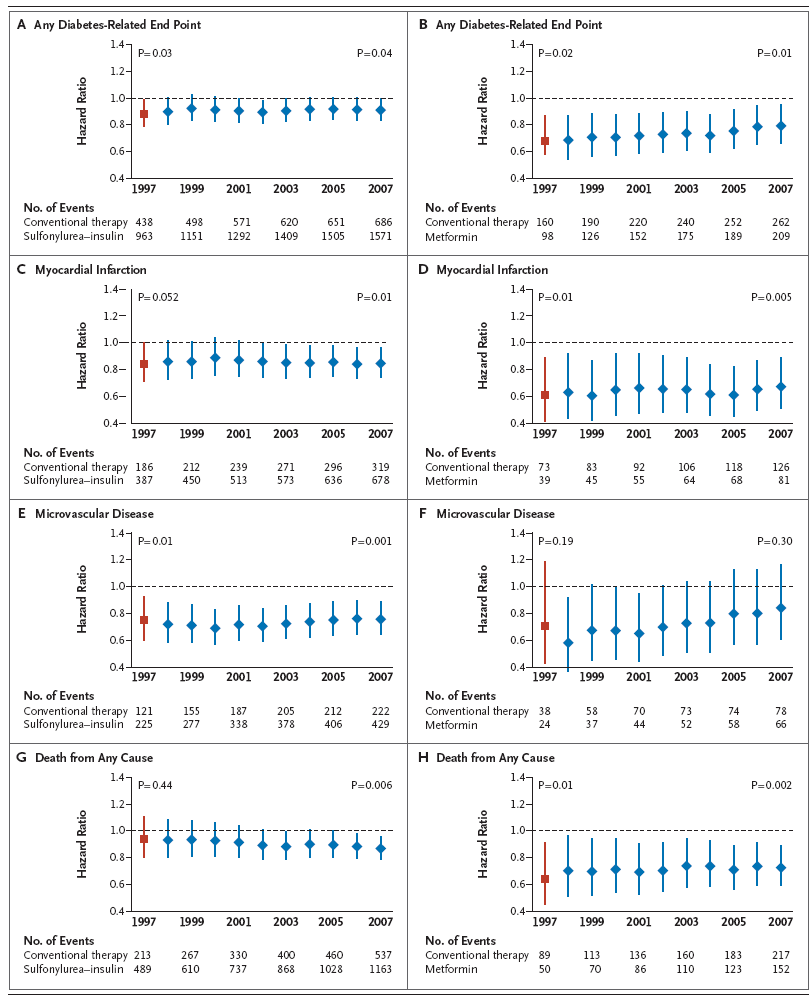 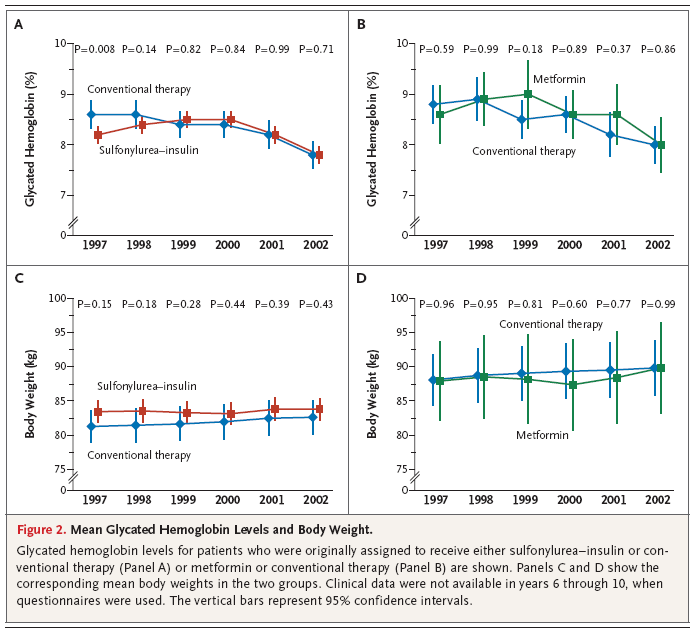 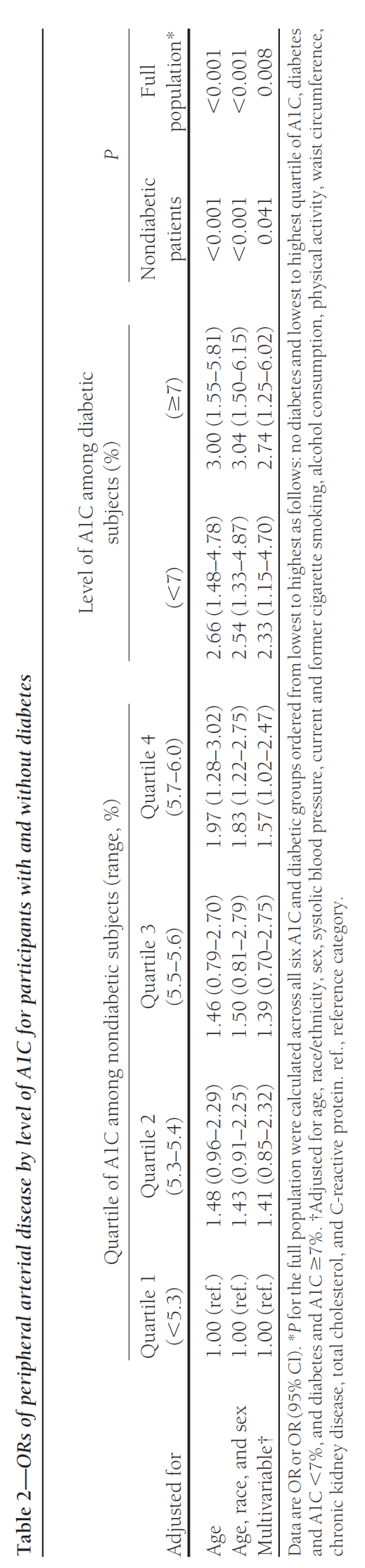 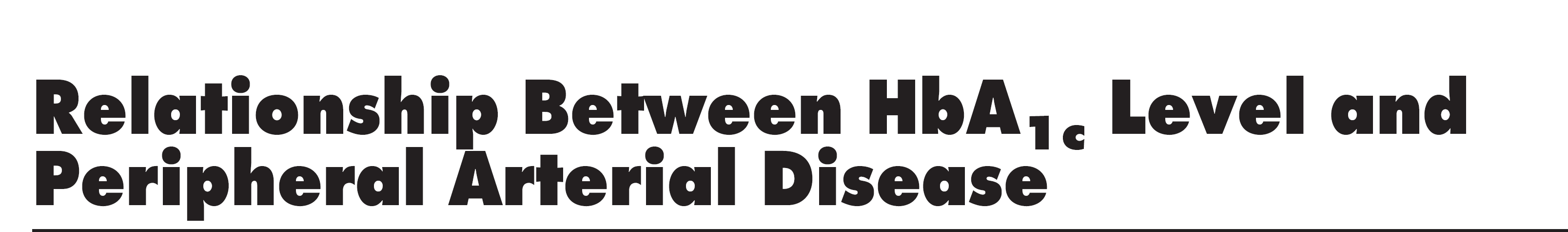 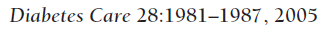 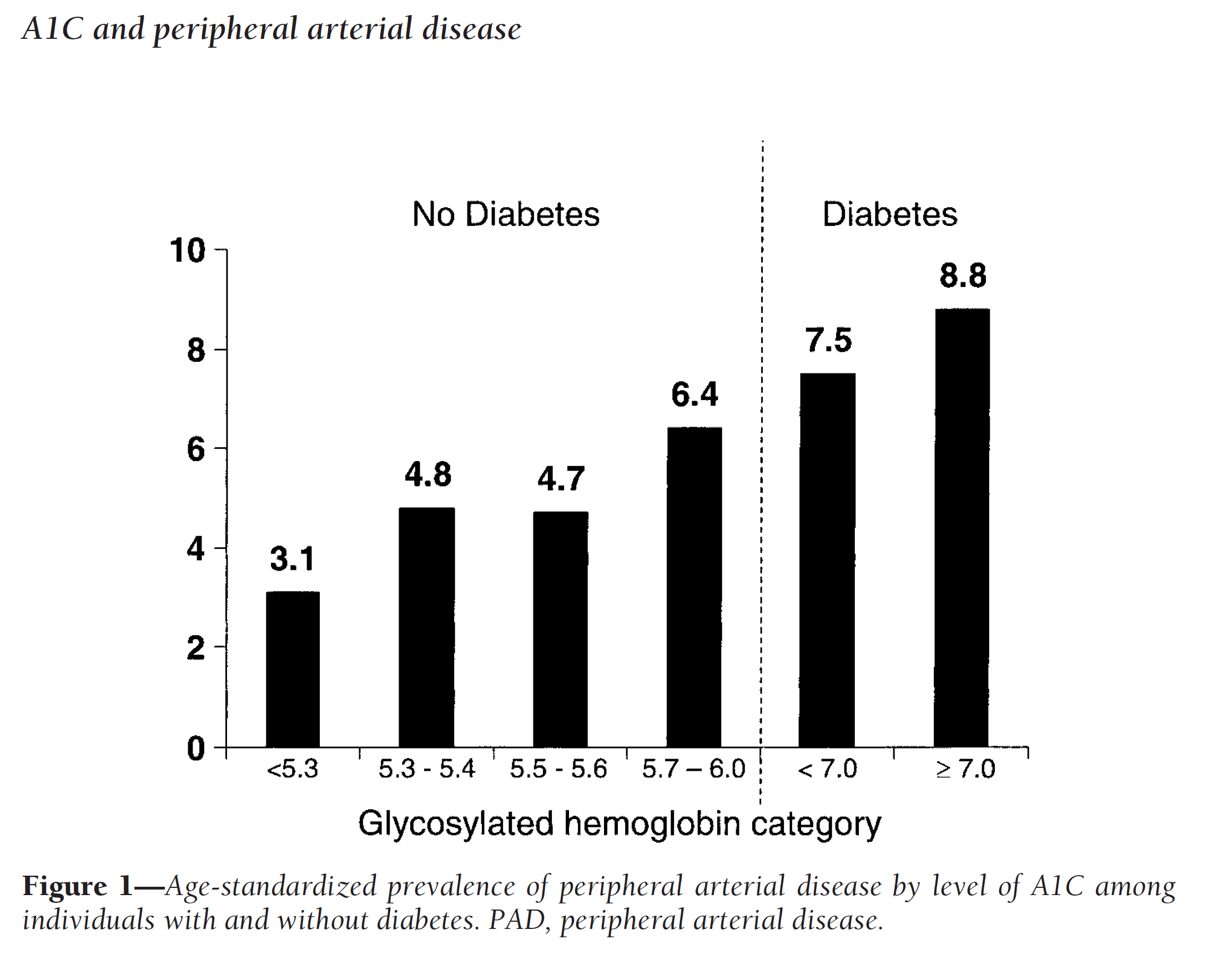 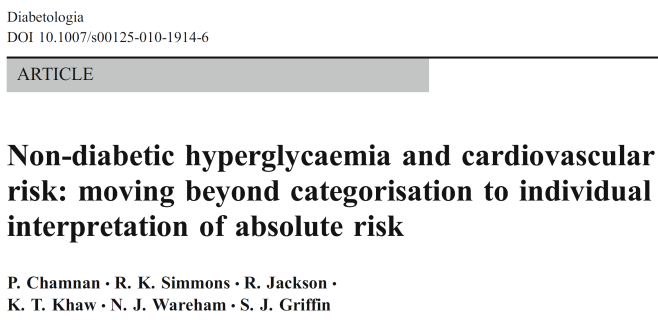 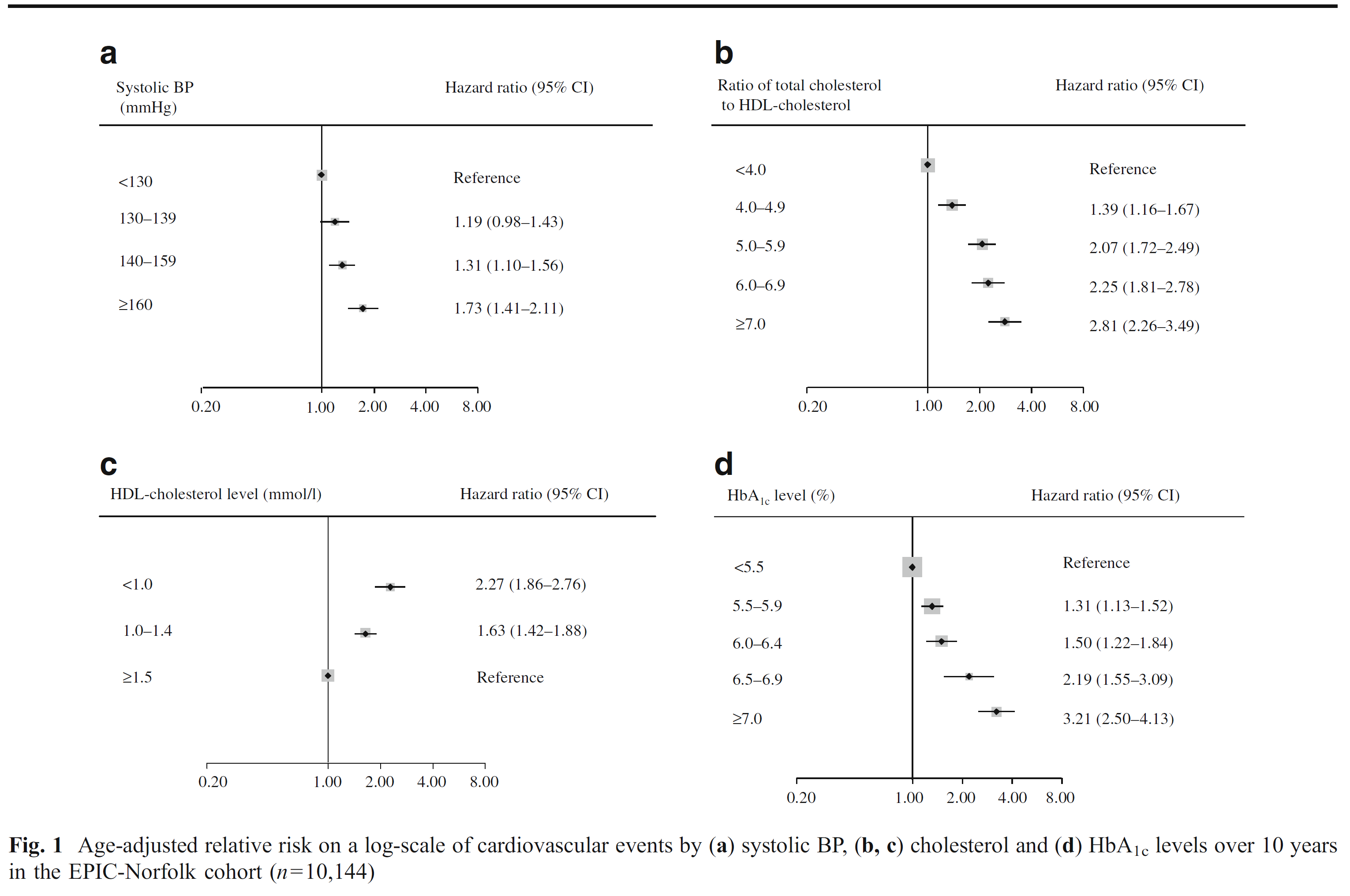 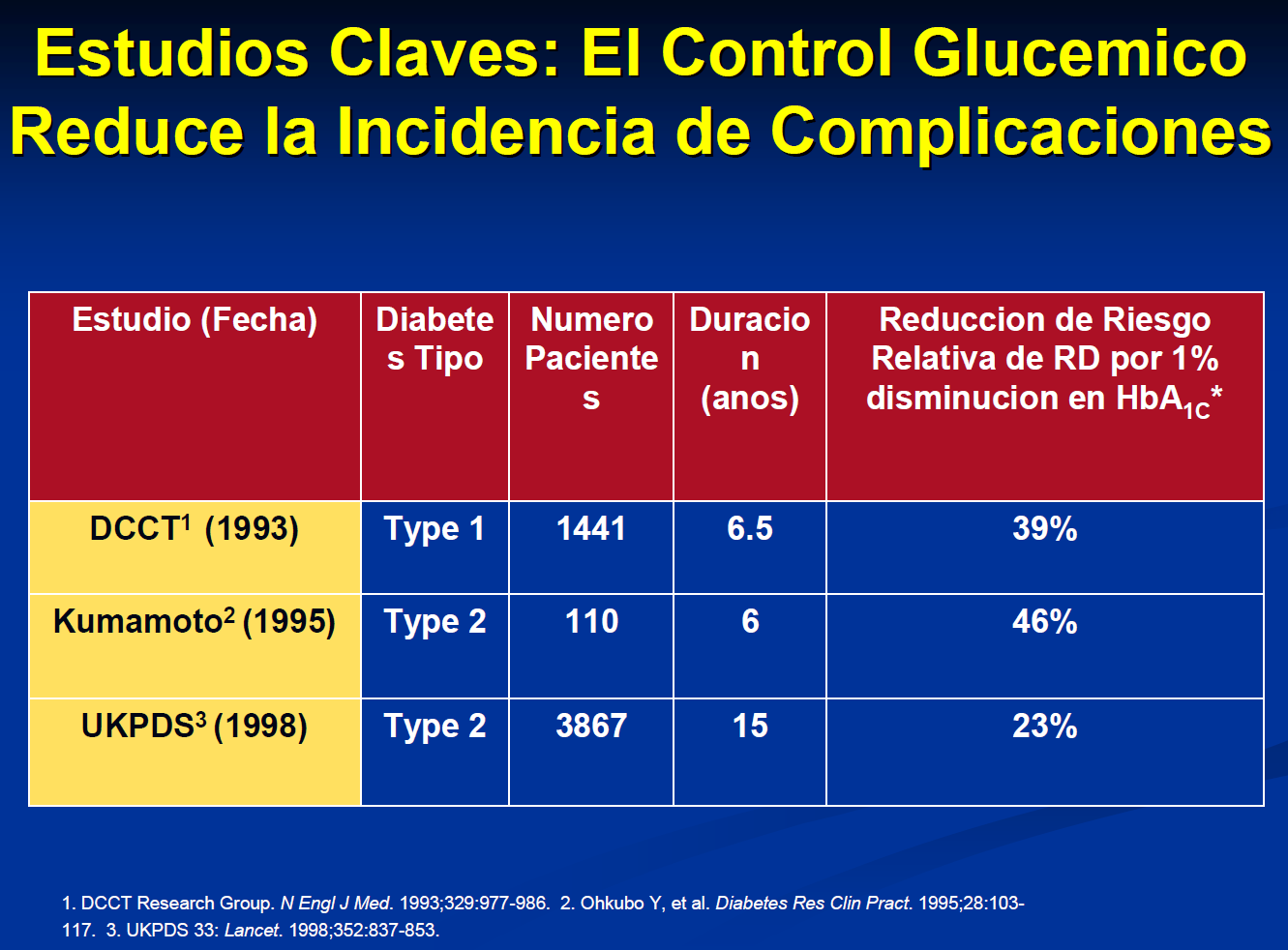 PIE DIABÉTICO¿CÓMO REALIZAR DESPISTAJE EVP?
El despistaje de vasculopatía periférica ha de basarse en:
Historia de claudicación intermitente
Valoración de pulsos pedios

Considerar obtener el Índice tobillo / brazo
Grado C
Diabetes care, volume 27, supplement 1, january 2004
Sí
No
¿El dolor comienza en ocasiones cuando está sentado o de pie sin moverse?
Sí
No
¿El dolor aparece si camina deprisa o sube una pendiente?
No
Sí
¿El dolor desaparece en menos de 10 minutos cuando se detiene?
No
Sí
¿Nota el dolor en las pantorrillas, en los muslos o glúteos?
No
Sí
Claudicación intermitente de origen vascular:
 Definida, si es en pantorrillas
 Atípica, si es en muslos o glúteos
No claudicación intermitente de origen vascular
Cuestionario de Edinburgh (ECQ)
¿Siente dolor o molestias en las piernas cuando camina?
Leng GC, et al. J Clin Epidemiol 1992; 45: 1101-1109
[Speaker Notes: TRIPTOFANO VIENE DE LA DIETA
EL DEFICIT DE ACIDO NICOTINICO PRODUCE PELAGRA]
141/256 = 55,1 % con EAP no tienen claudicación
93/207 = 44,9 % con diagnóstico claudicación no tienen EAP por ITB
Resultados: ITB y diagnóstico previo de EAP
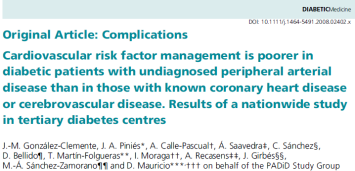 ITB
< 0,40(10)
0,40-0,69(85)
0,70-0,90(179)
0,91-1,30(990)
> 1,30(41)
Síntomas de claudicaciónNoTípicaAtípicaNo aplicable
1801
284656
112451011
837722157
31613
214/274 = 78,1 % con EAP no diagnosticados previamente
35/94 = 37,2 % con diagnóstico de EAP no la tienen por ITB
Resultados: ITB y diagnóstico previo de EAP
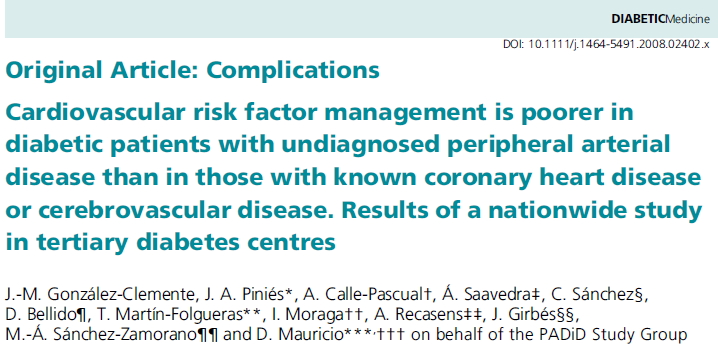 ITB
< 0,40(10)
0,40-0,69(85)
0,70-0,90(179)
0,91-1,30(990)
> 1,30(41)
Diagnóstico previo EAPNoDiag. ClínicoDiag. ITBDiag. Angio
5311
571846
1522033
9522645
35410
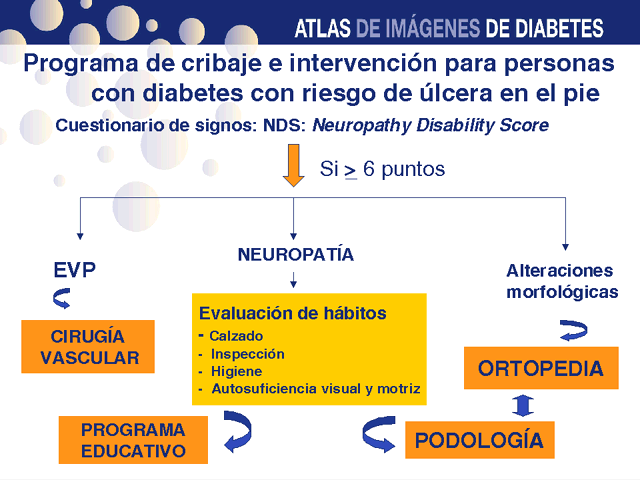 THE PREDICTION OF DIABETIC NEUROPATHIC FOOT ULCERATION USING VIBRATION PERCEPTION THRESHOLDSDiabetes Care 1994,17,557-560
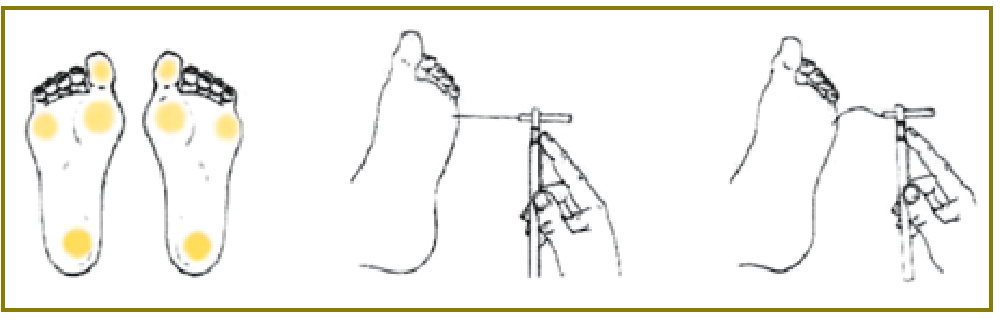 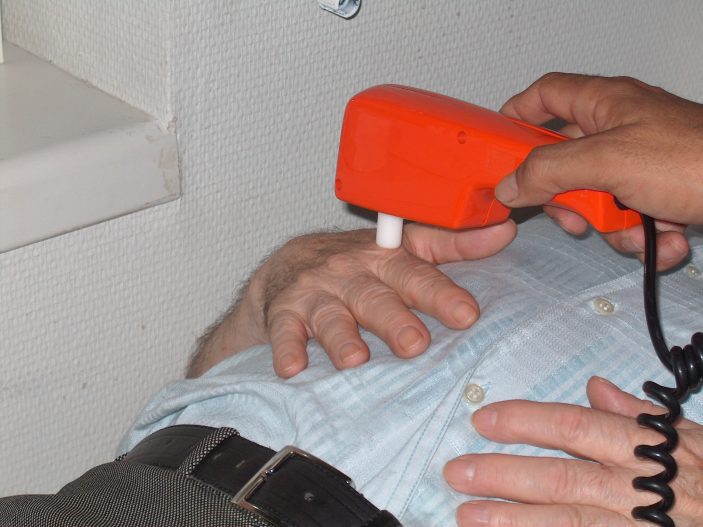 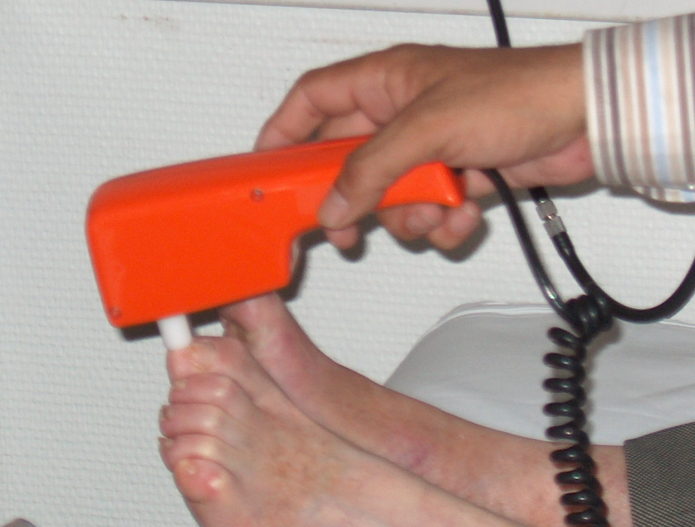 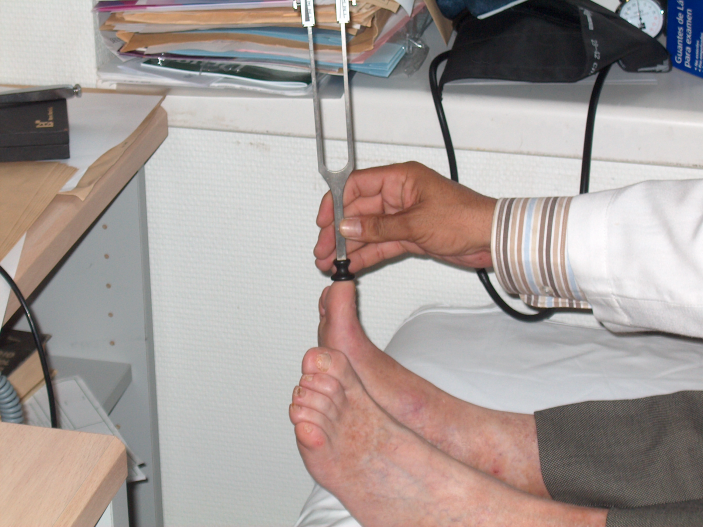 INTERVENCIONES PROGRAMADAS
PREVENCIÓN PRIMARIA
PREVENIR AMI. 
PREVENIR ULCERA 
EN BUSCA DEL CALLO
PREVENCION SECUNDARIA
 EVITAR LA PROGRESIÓN ULCERA-AMI 
AMI-REAMPUTACIÓN MORTALIDAD
CENTRADO EN CIRUGÍA VASCULAR
TRATAMIENTO INTENSIVO
FACTORES DE RIESGO
INFECCIÓN
REHABILITACIÓN
IRC
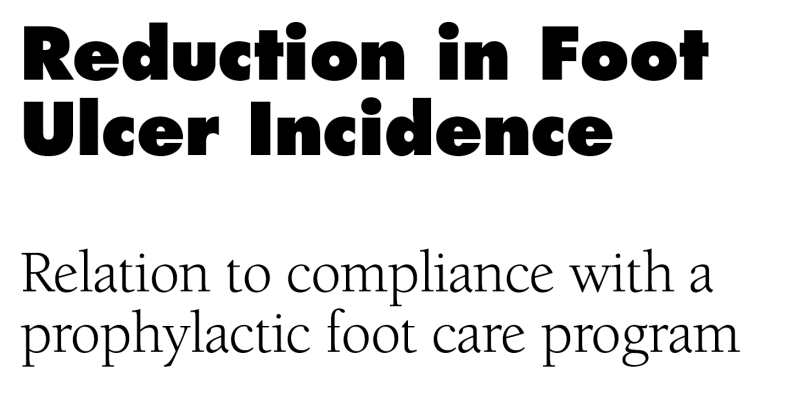 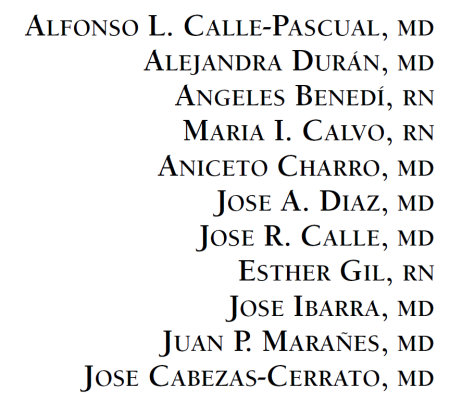 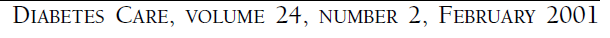 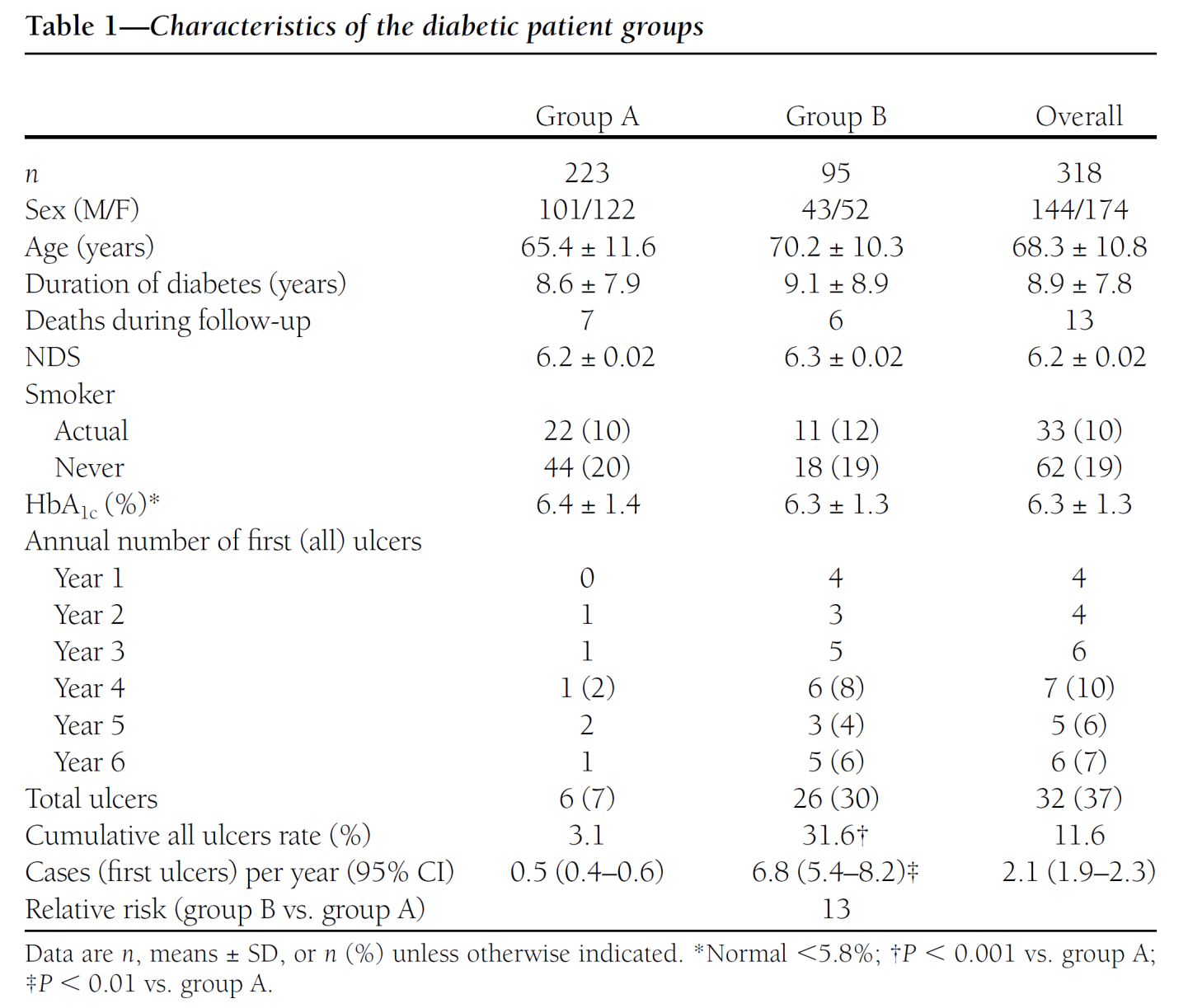 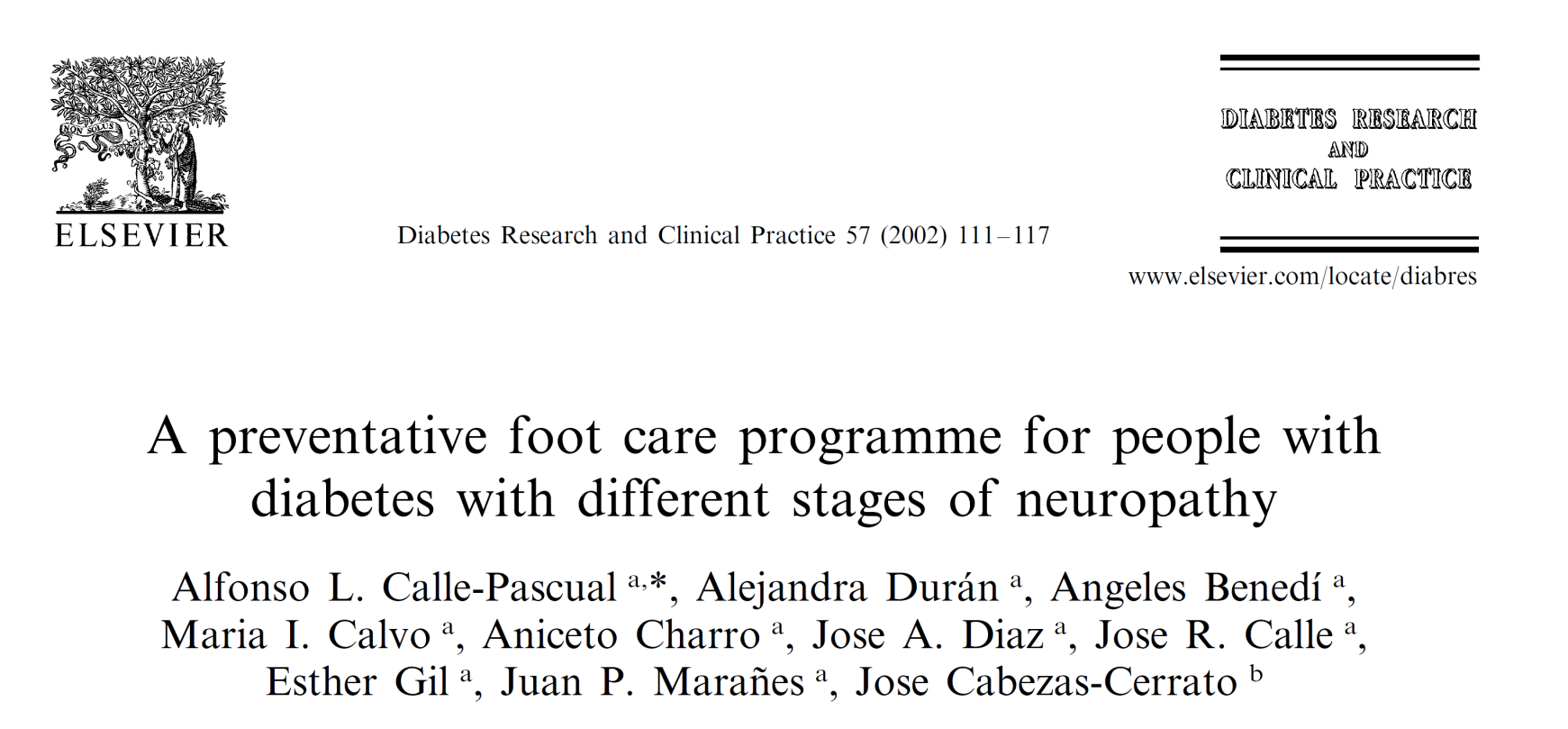 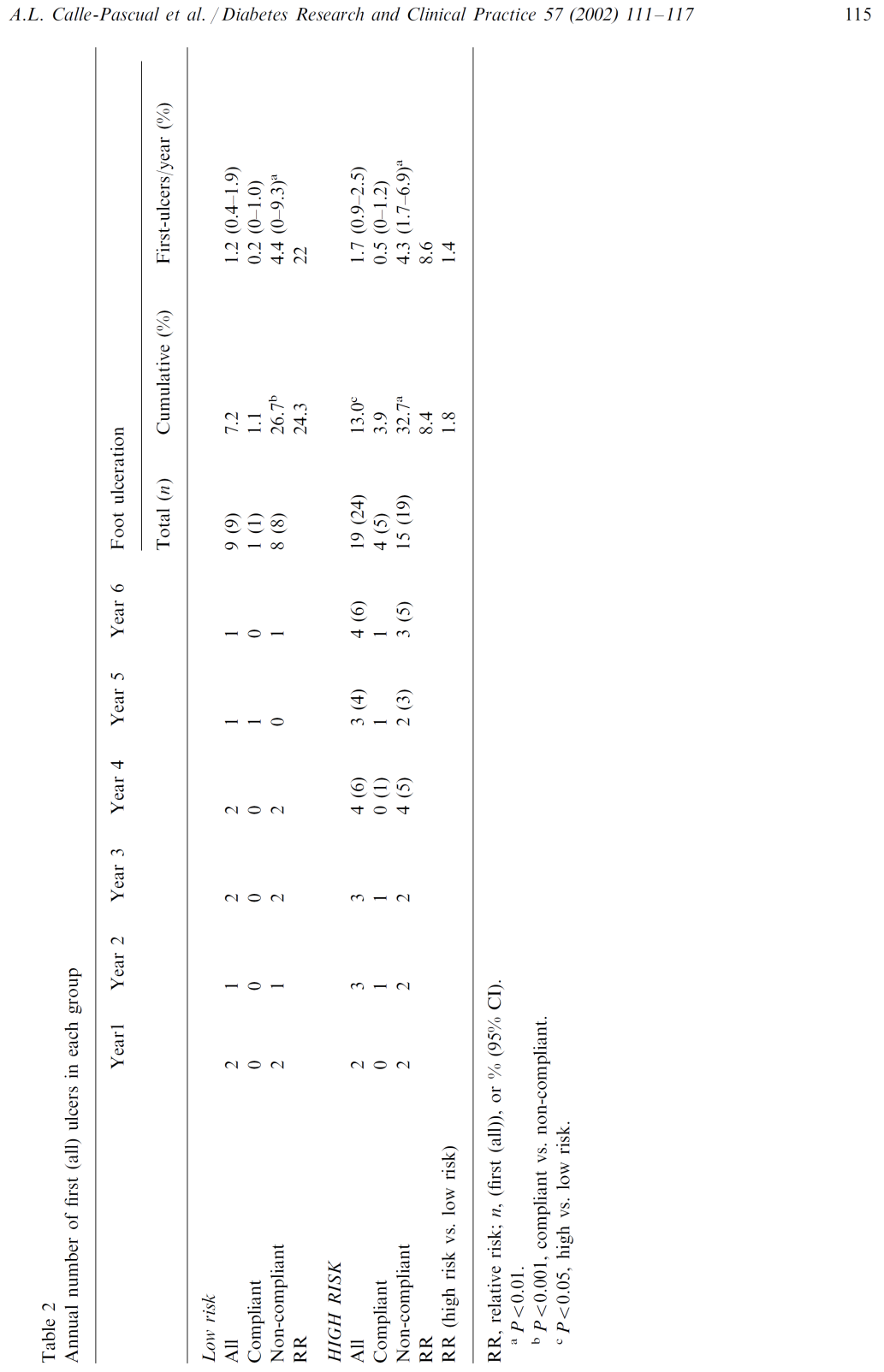 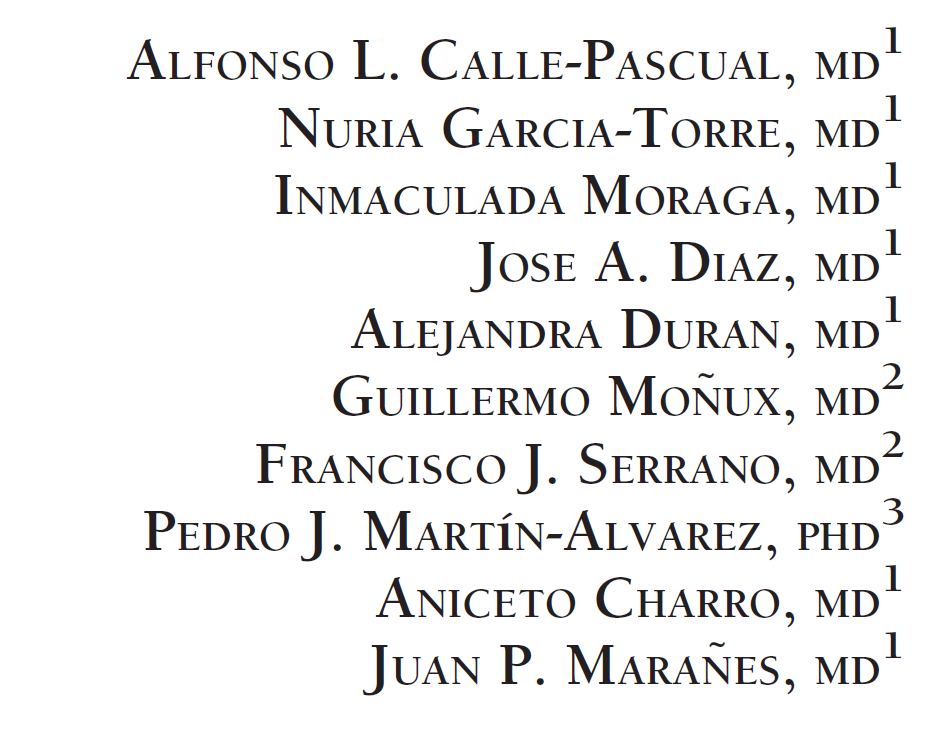 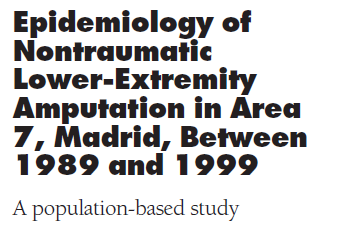 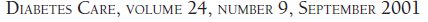 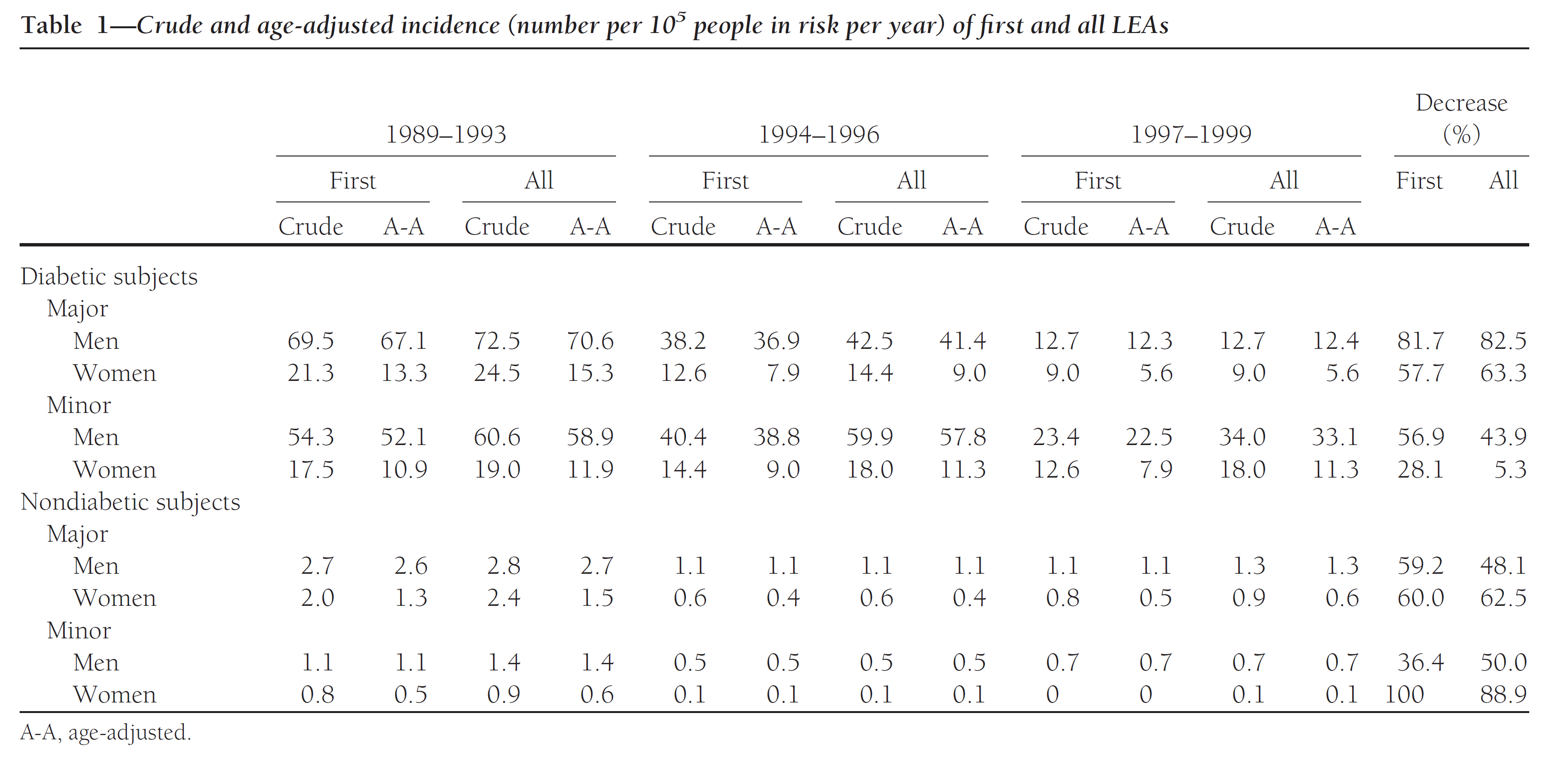 TASA RE-AMI / MORTALIDAD
AL Calle-Pascual et al Av Diabetol 1998,14:165-172, Endocrinol Nutr 2006, (1)53:60-67
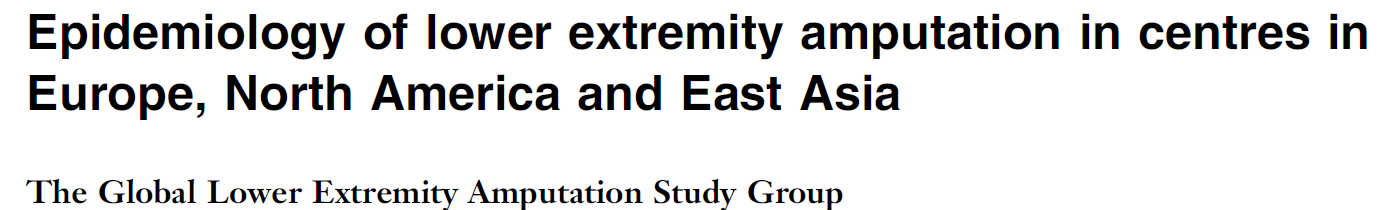 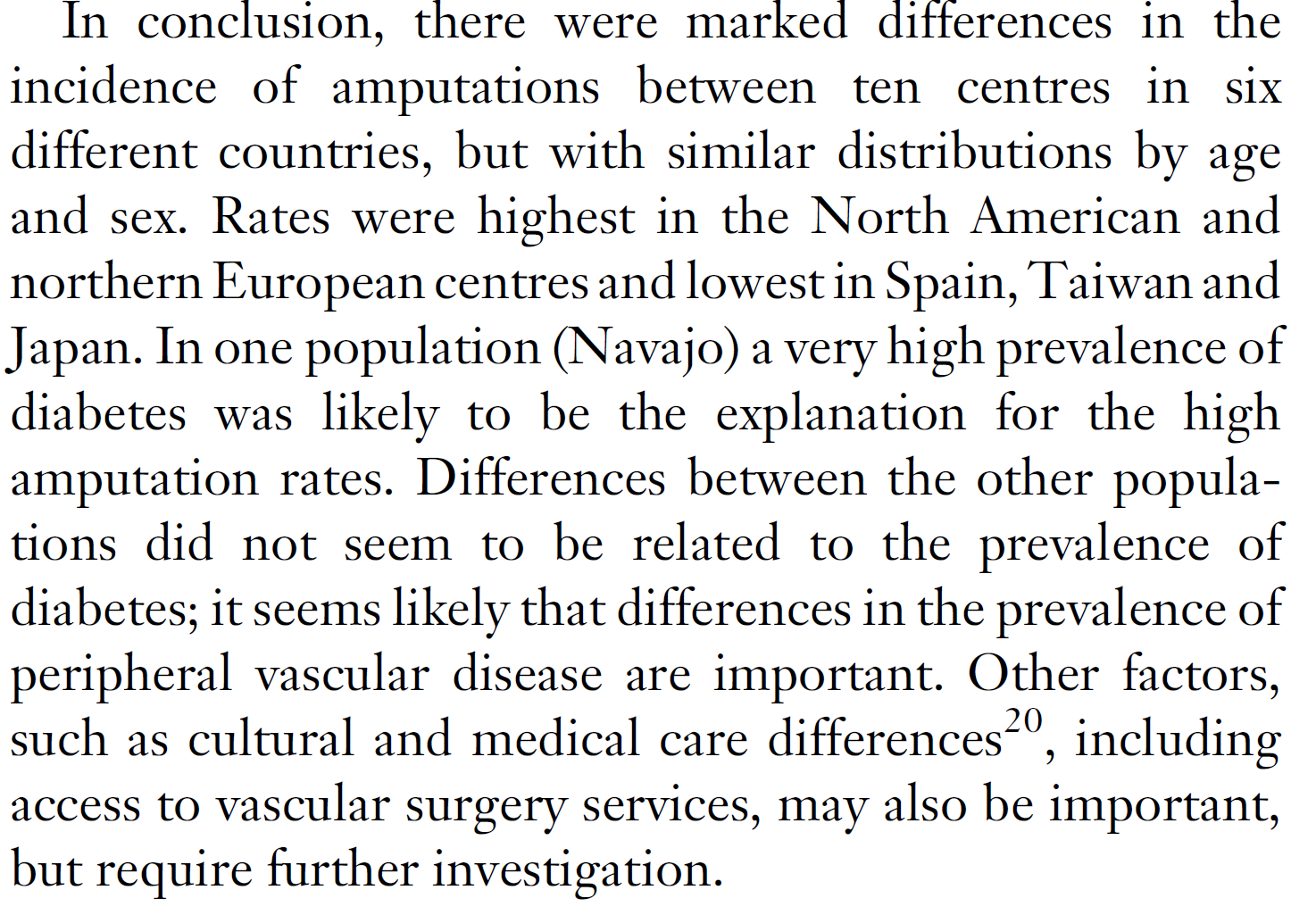 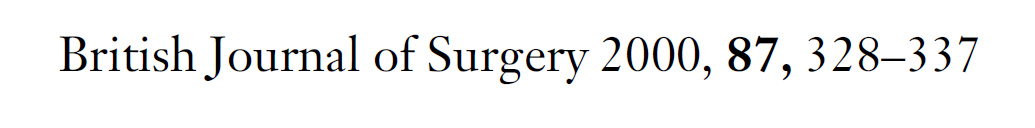 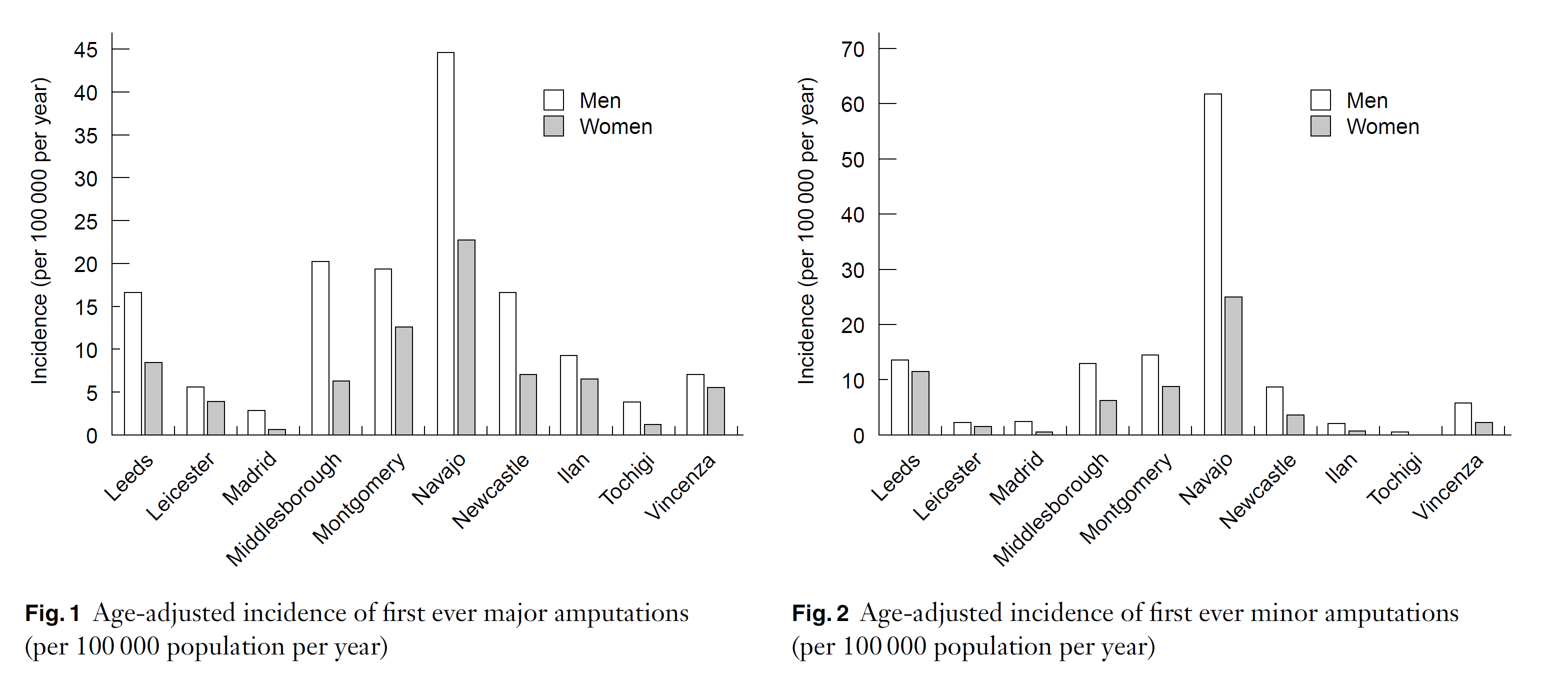 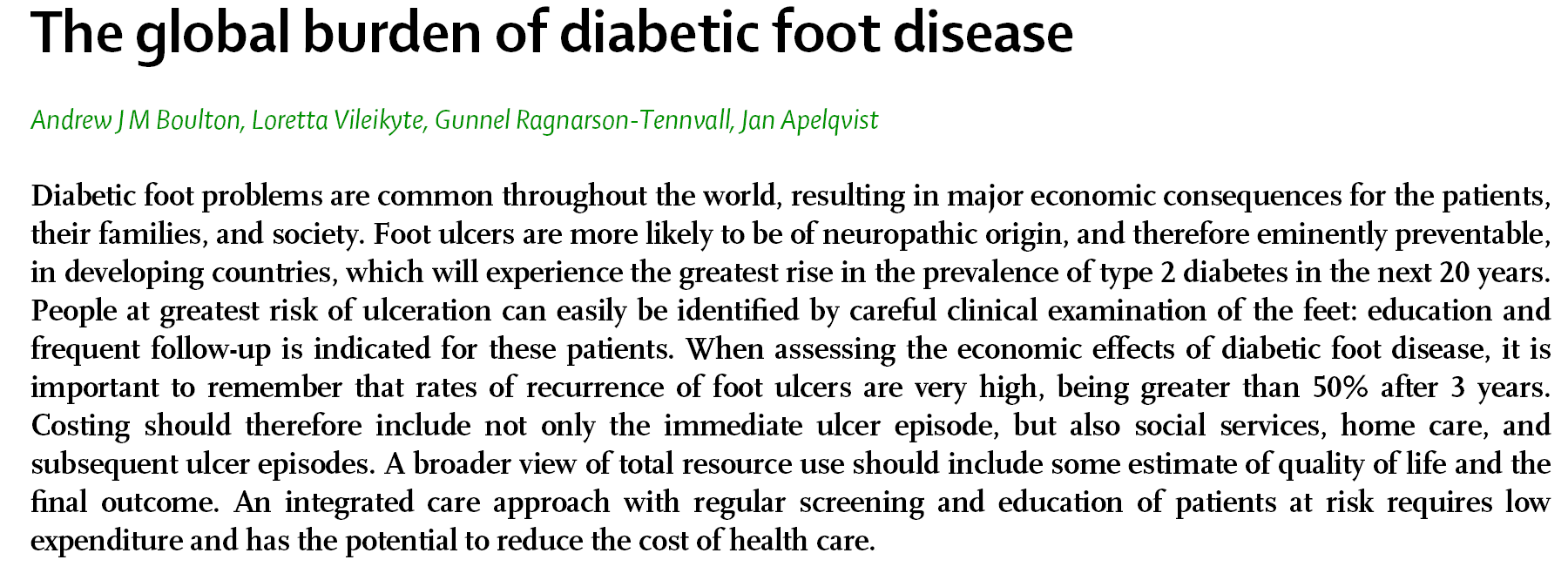 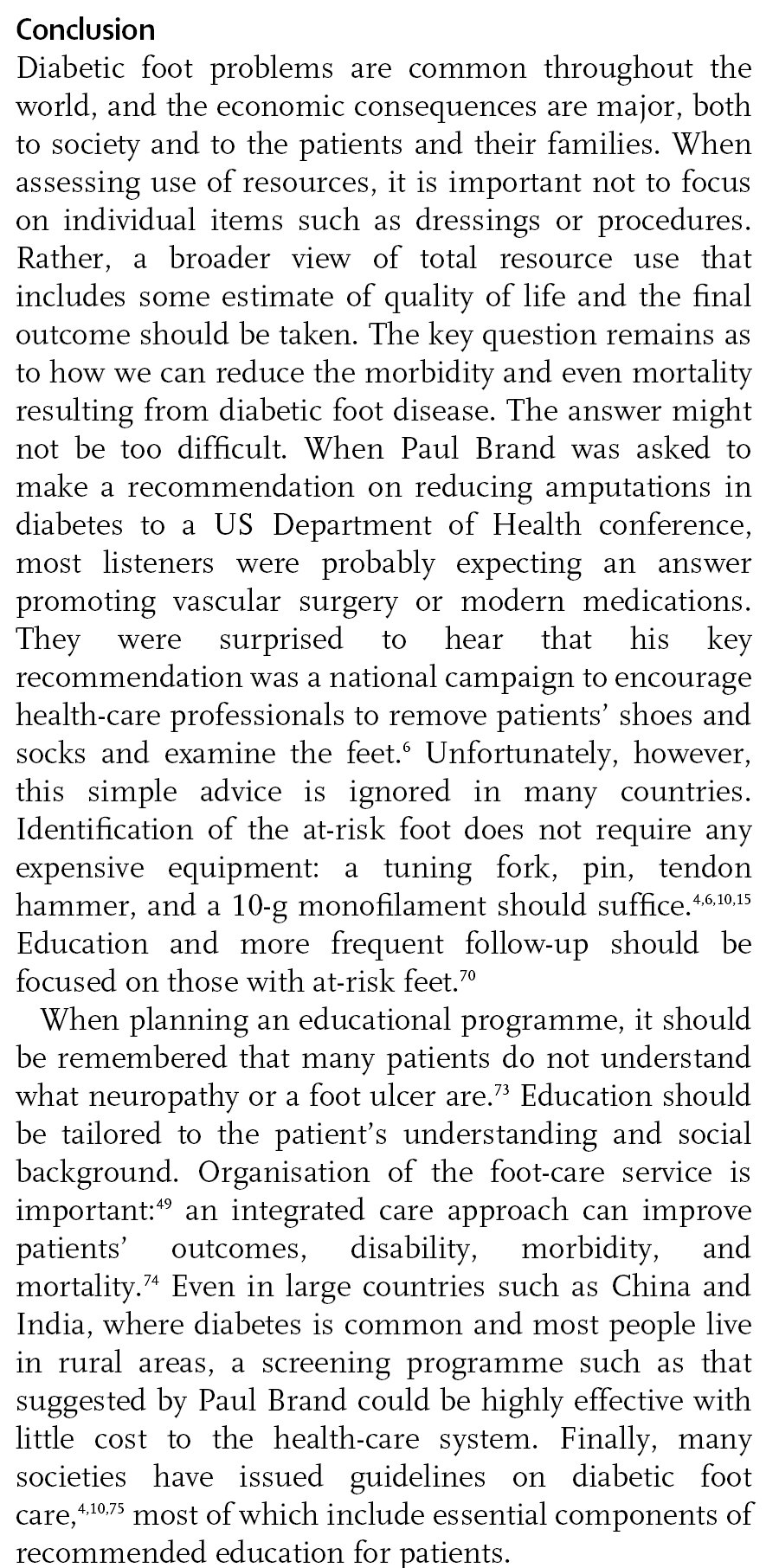 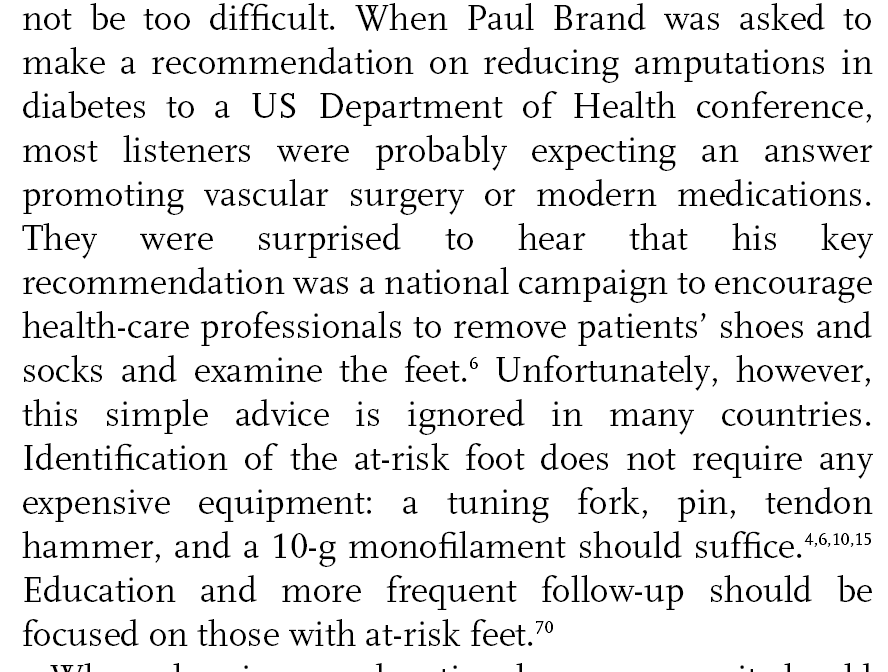 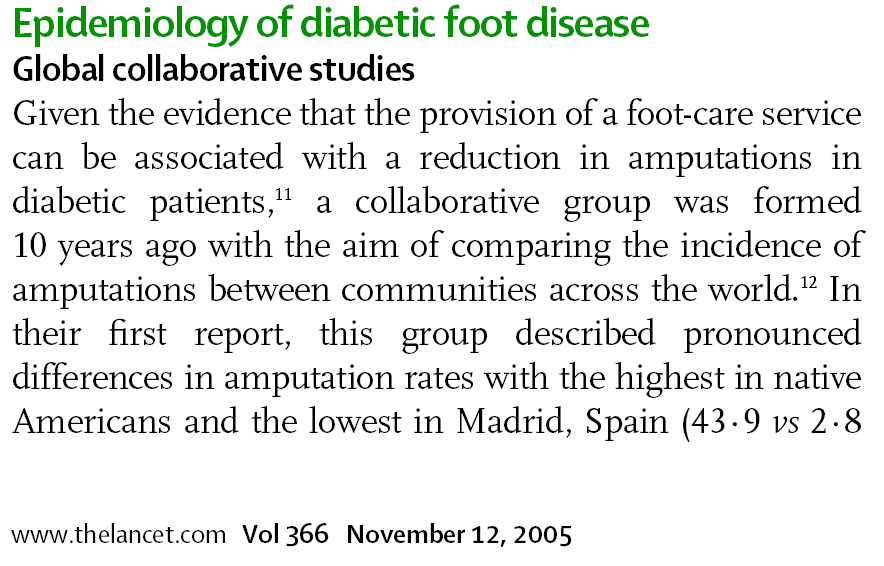 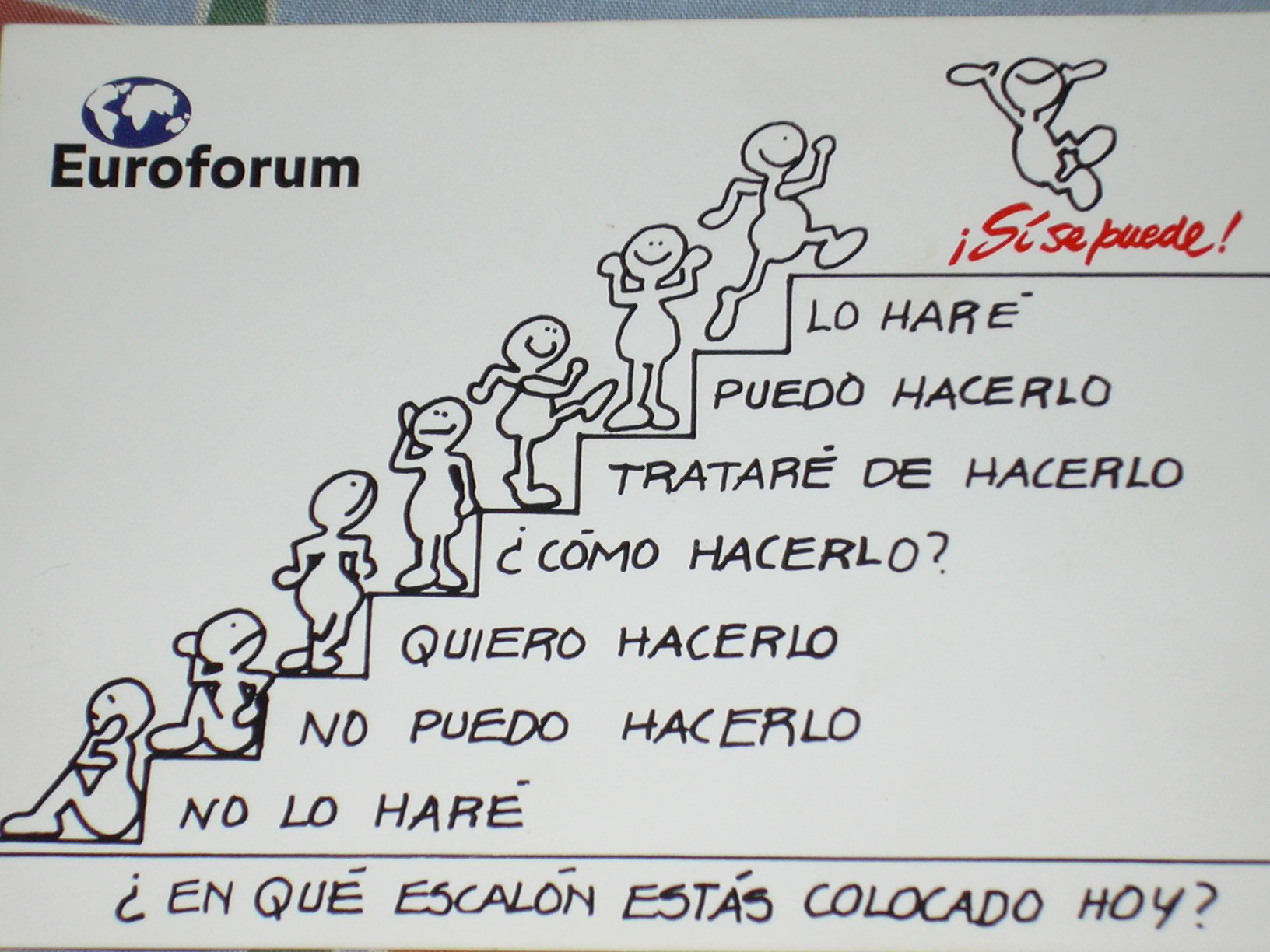